FROM SOUP TO NUTSorFACEBOOK TO PINTEREST TO YOUTUBE
Integrating Your Web 2.0 Presence
Phil Roeder, Director of Community Relations
CGCS Public Relations Executive Meeting
IN CASE YOU’RE TWEETING DURING THIS PRESENTATION
#WhyBotherWithSocialMedia
#TheDesMoinesApproach
#LessonsLearned
WHY BOTHER WITH SOCIAL MEDIA
THE SOCIAL MEDIA DEBATE IS OVER
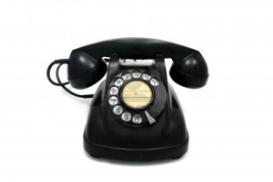 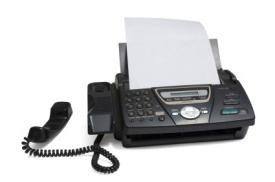 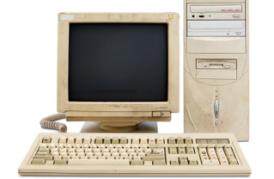 If your district is debating the use of social media today, it was also probably debating:
Using a telephone in the 1920s?
Using a fax machine in the 1980s?
Using email and web sites in the 1990s?
WHY BE SOCIAL?
Mobility
 	Reaches everybody everywhere in real time
Everybody else is doing it!
 	67% of all adults on internet use social media (and 81% of 	adults use the internet)
Drive traffic to web site
 	Web site is now a platform, not a destination
EVERYONE & EVERYWHERE
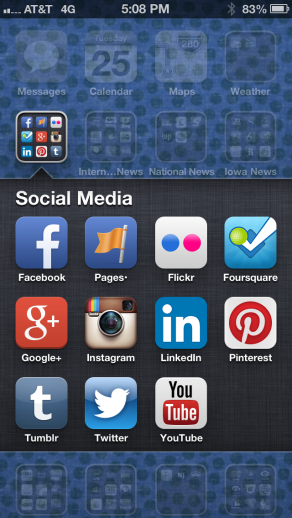 Mobility
“Real time” reporting
The comfort of home (and anywhere else)
WHO’S EVERYBODY?
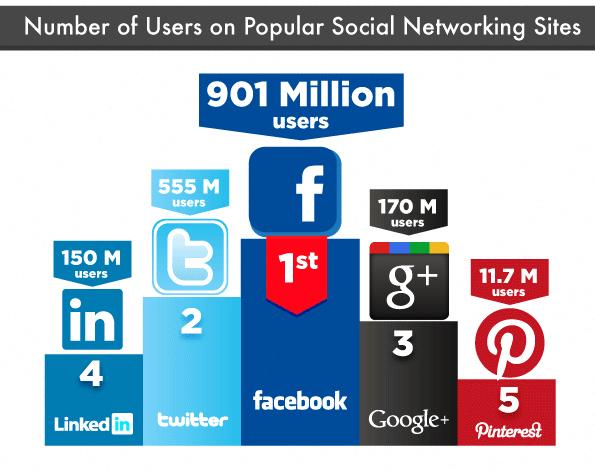 WHO’S EVERYBODY?
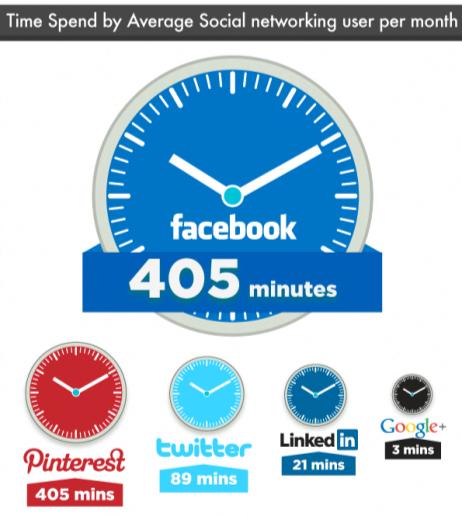 WHO’S EVERYBODY?
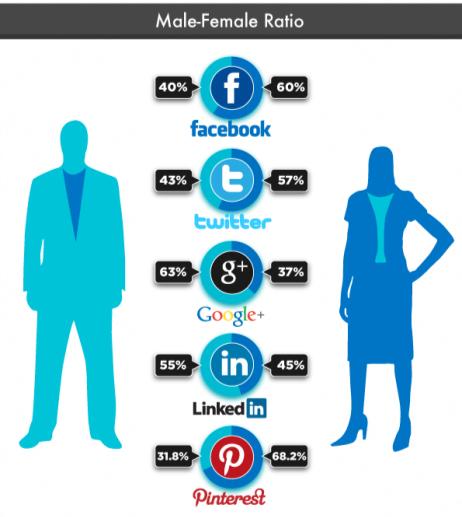 WHO’S EVERYBODY?
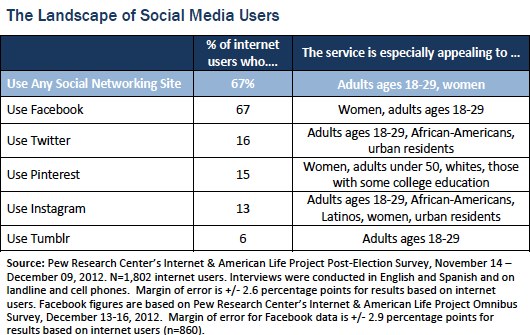 WHO’S EVERYBODY?
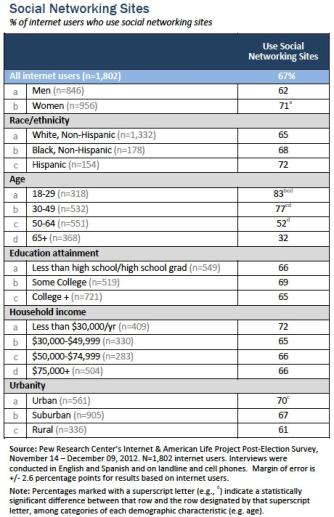 THAT WAS THEN
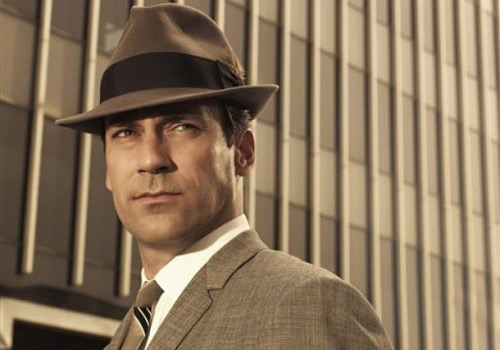 Just tell them to go to the damn website.
THIS IS NOW
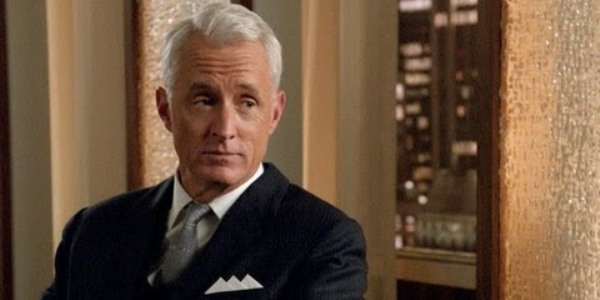 We could always bring the website to them.
OR THAT WAS THEN
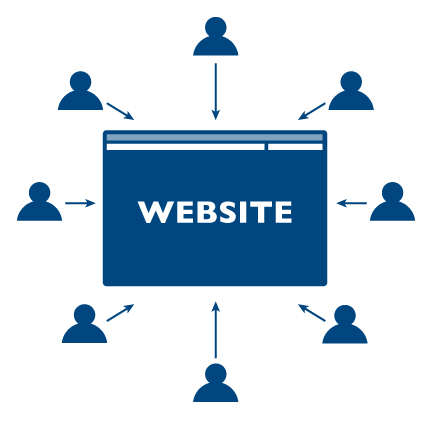 AND THIS IS NOW
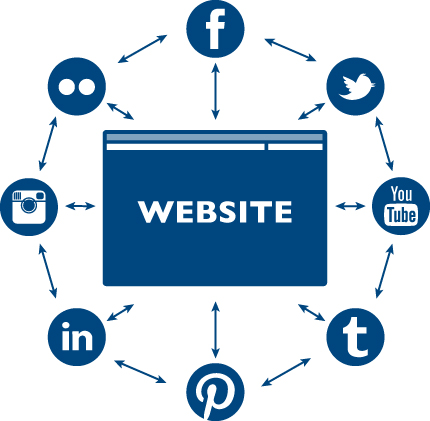 THE DES MOINES APPROACH
DMPS JOINS THE 21st CENTURY
2011: DMPS had no social media presence.
 Used YouTube, Flickr as online filing cabinets
Today: Integrating 6 social media tools with the district’s new website.
 Driven by new web site and the need to “get with it”
DMPS JOINS THE 21st CENTURY
Develop our own “news network”
Use various media (words, photos, video)
Enhance outreach with those most interested
Bring the new web site to the community
Bring the community to the new web site
INTEGRATE WITH WEB SITES
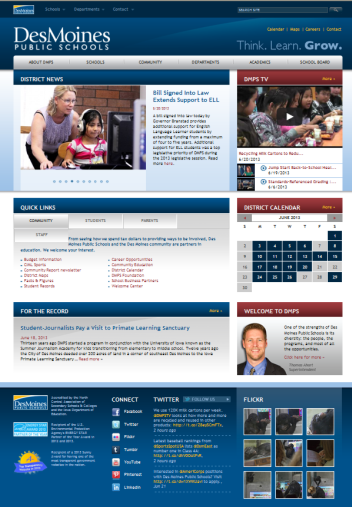 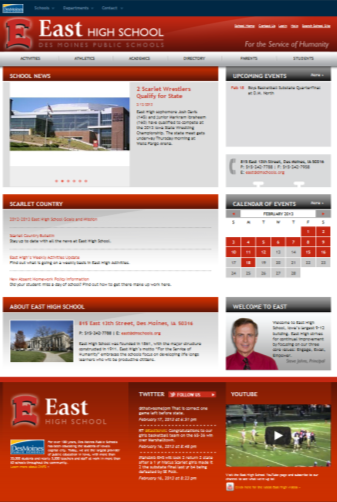 FACEBOOK
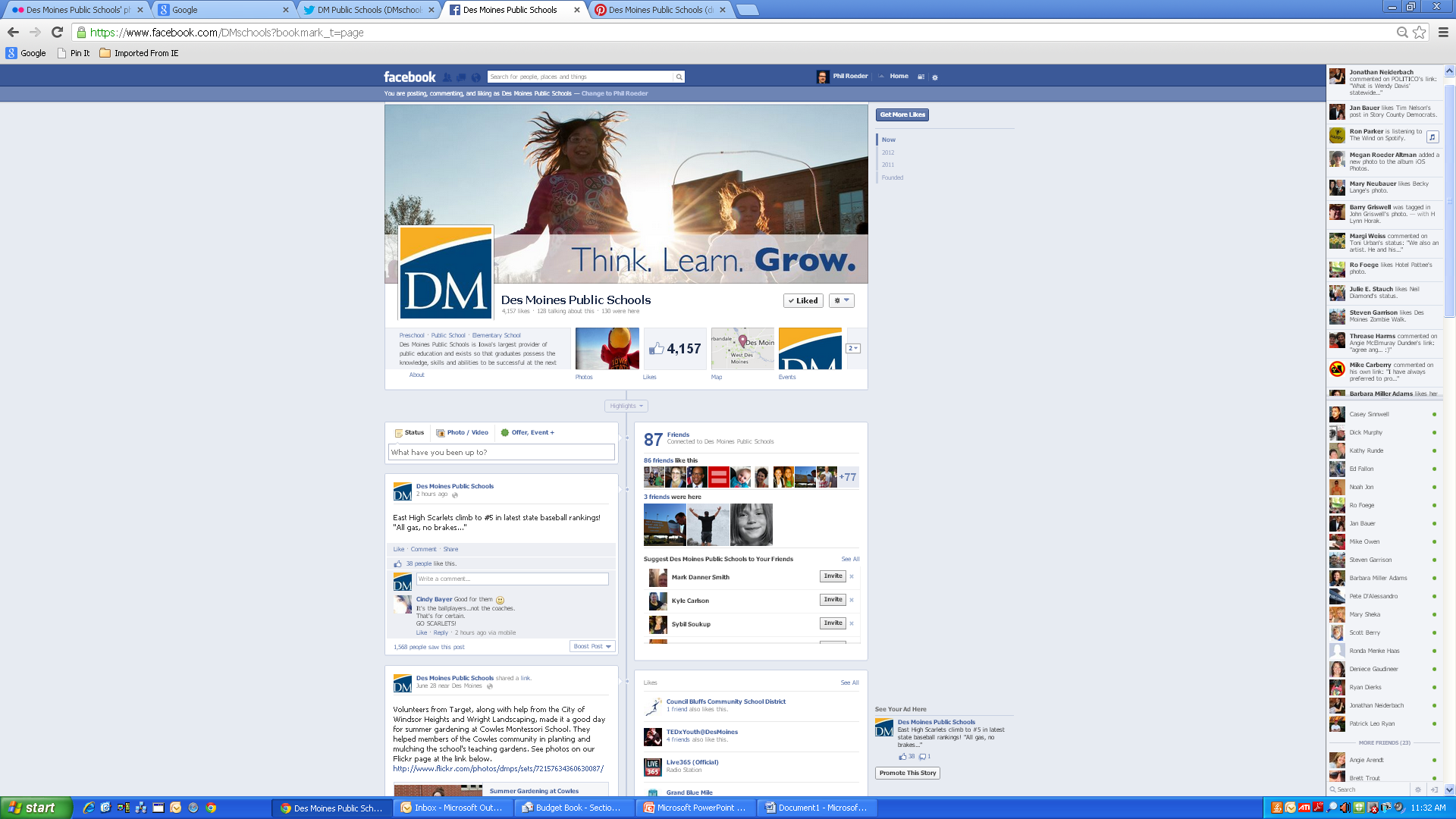 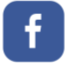 /DMschools
More story focused.
Post summaries/share links of blog, news releases, announcements.
TWITTER
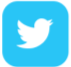 /DMschools
Link to (most) new web content
Reminders/announcements
Share/retweet
Fun facts and miscellany
Embedded on home page
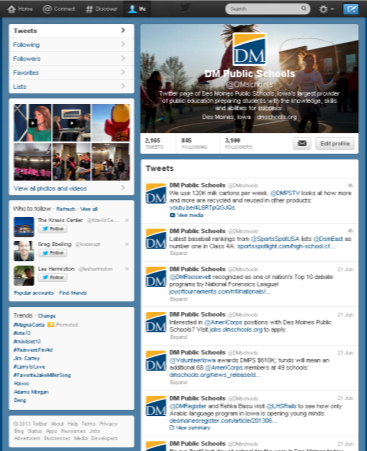 PINTEREST
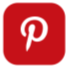 /DMschools
Pinterest founder is a DMPS alum
Similar postings to Facebook
More graphical
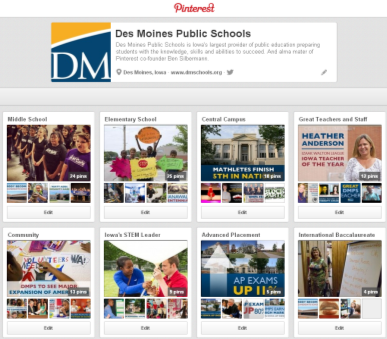 TUMBLR
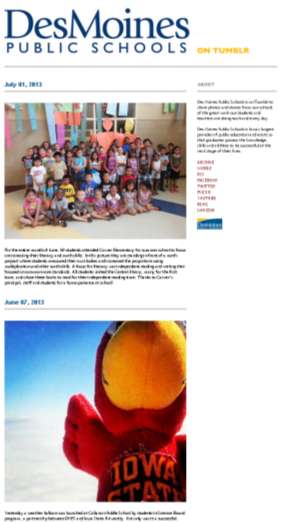 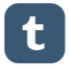 DMschools.      .com
Hundreds of snapshots received each year from our schools.
Opportunity to highlight images and stories shared by our schools.
FLICKR
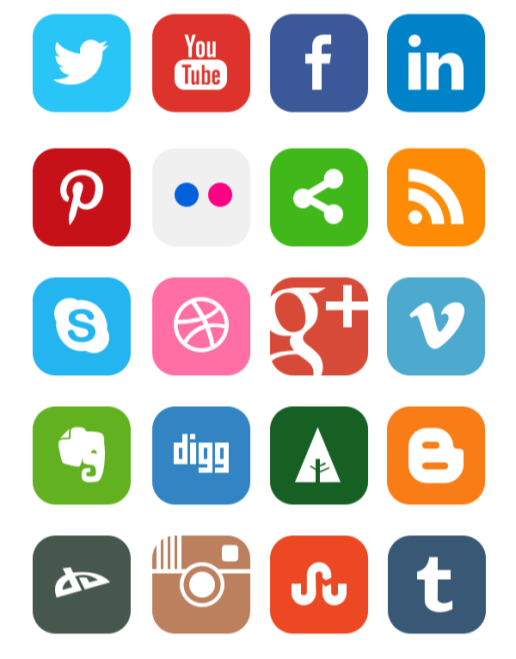 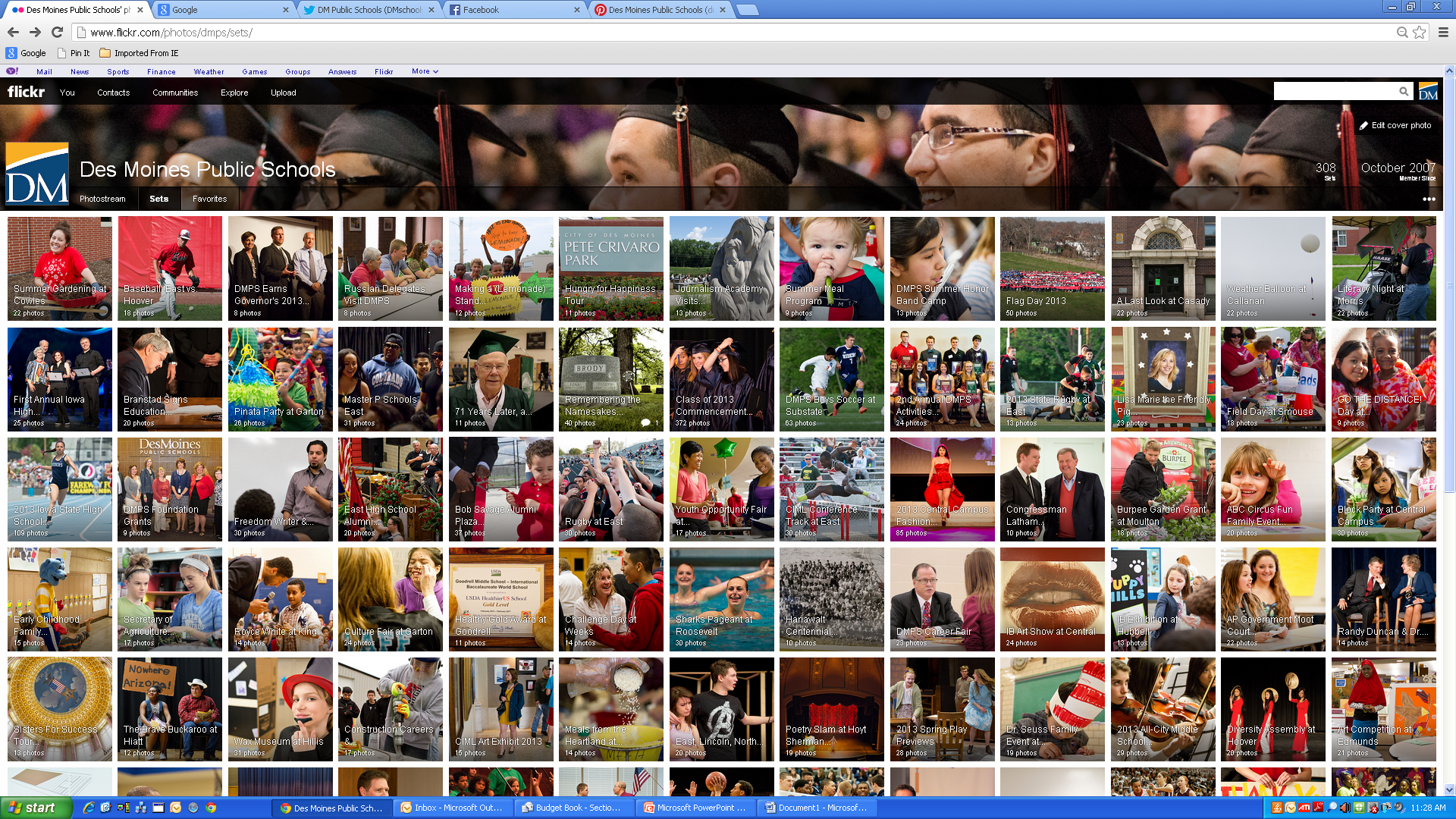 /dmps
Library for 7,000+ photojournalist-quality photos.
Images shared on web site and social media.
YOUTUBE
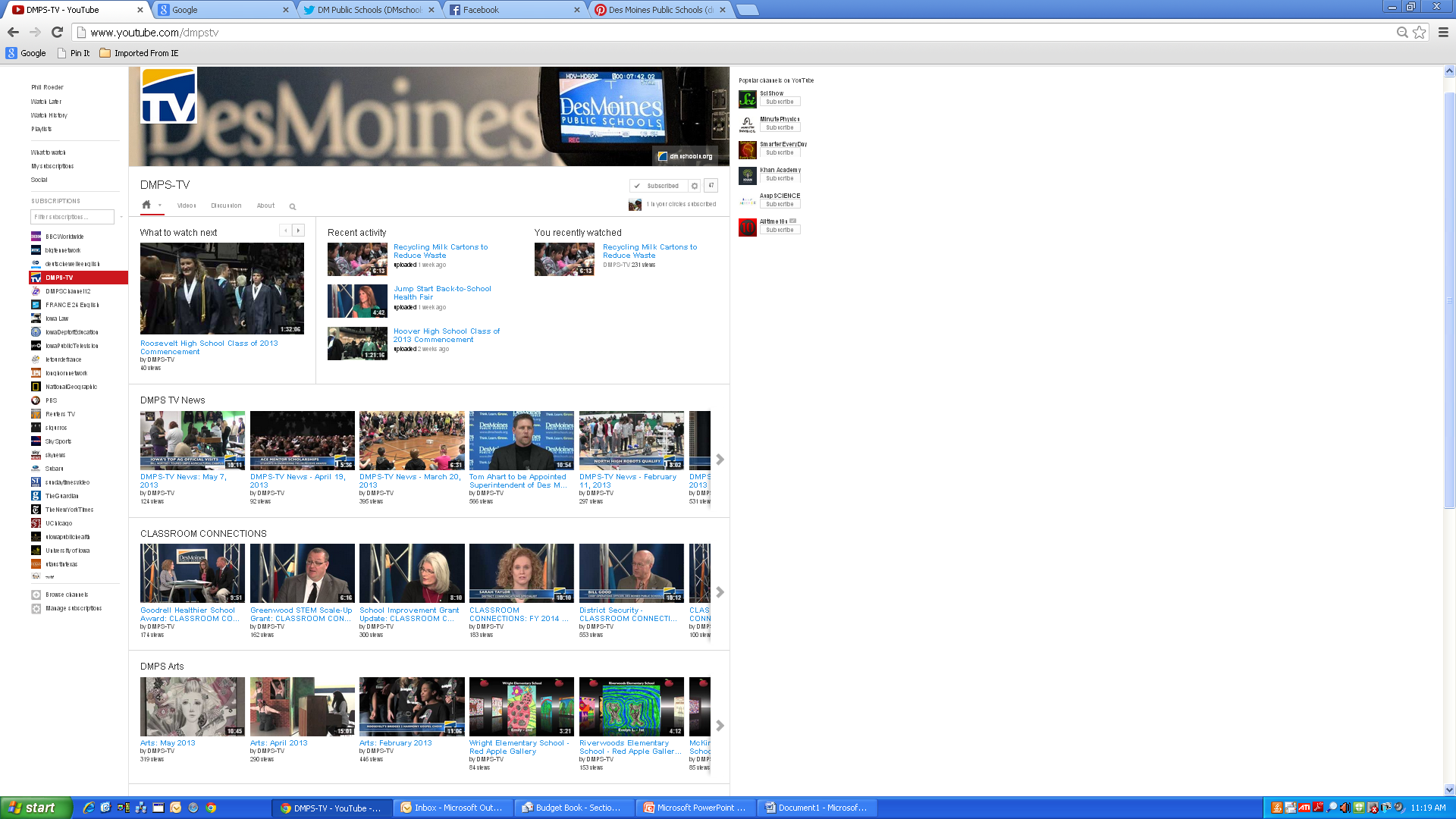 /dmpstv
All programming available via YouTube
Latest programming embedded on home page
New programs shared via other social media
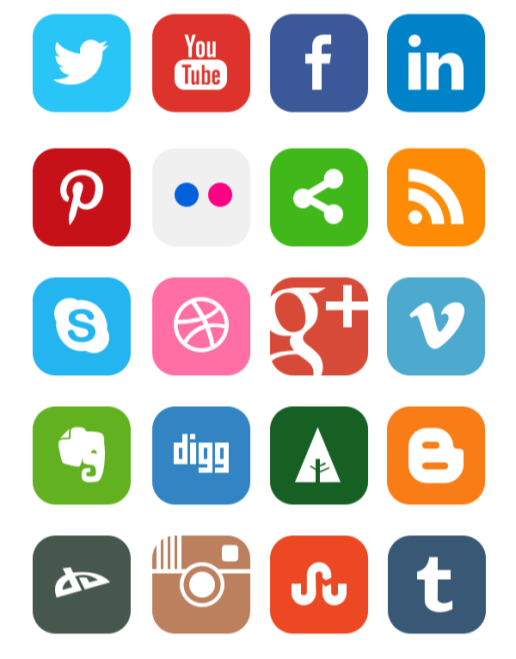 OUR NEXT FRONTIERS?
FOURSQUARE: Acquired our locations; determining if there is any value to putting it to use.
INSTRAGRAM: Begun slowly using for district; may encourage schools to use this for their photos.
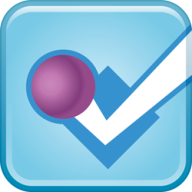 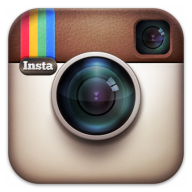 LESSONS LEARNED
FRIENDS, LIKES AND FOLLOWERS
Use It, or Lose It
 Regularly update your sites (or get rid of them)
Promote, Promote, Promote
 Regularly notify parents, staff of sites; include in materials; advertise
Do Unto Others
 Follow and connect with community, similar interests, media, etc.
Integrate, Integrate, Integrate
 Connect web site and social media sites
DON’T KEEP IT A SECRET
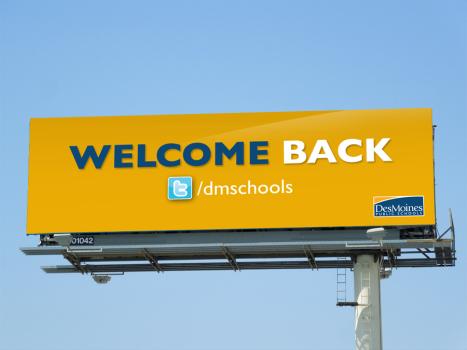 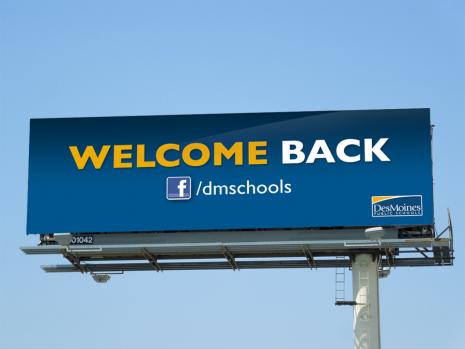 Back to School billboard concept
EVEN A VIRTUAL SOCIETY HAS RULES
Find the right opened/closed balance
 Encourage use but recognize consequences
Set clear guidelines for staff
 i.e. don’t “like” your students, separate personal and classroom pages, etc.
Set clear expectations for the public
 No one likes a #@%&!
EVEN A VIRTUAL SOCIETY HAS RULES
Please note that Des Moines Public Schools reserves the right to remove comments and/or block users on any of its social media sites who post comments which, in the school district’s sole discretion, bully, intimidate, or harass any individual; contain obscenity, nudity or gratuitous violence; are commercial or political solicitations; are factually erroneous, libelous, or wildly off-topic; are from anonymous blog trolls; or that otherwise violate State law, school district policy, or the guidelines of the social media sites.
THANK YOU